Staatliche Rahmenbedingungen
Wilhelmshaven
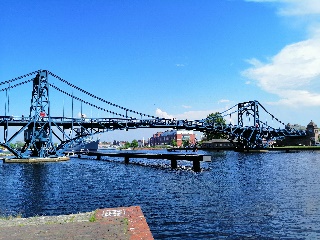 Diese Vorlesung wird in Bild
und Ton des
Dozenten
mitgeschnitten
und anschließend online zur
Verfügung gestellt
Prof. Dr. Bernhard Köster
Jade-Hochschule Wilhelmshaven
http://www.bernhardkoester.de/vorlesungen/inhalt.html
Asymmetrische Information
Transaktionskosten spielen häufig bei ökonomischen Entscheidungen eine fundamentale Rolle, wenn für die Praxis von der Annahme der vollständigen Information aller Marktteilnehmer abgewichen werden muss:

Viele Märkte sind asymmetrischer Information geprägt

Gebrauchtwagenmarkt (Akerlof Nobelpreis 2001)
	G. A. Akerlof: (1970) The Market for Lemons: Quality Uncertainty and the Market Mechanism. In: Quarterly Journal of Economics. Band 84, Nr. 3, 1970, S. 488–500

Versicherungsmarkt (Rothschild/Stieglitz Nobelpreis 2001)
	Rothschild, M. & Stiglitz, J. (1976). "Equilibrium in Competitive Insurance Markets: An Essay on the Economics of Imperfect Information," The Quarterly Journal of Economics,  	Oxford University Press, vol. 90(4), pages 629-649

Kreditmarkt (siehe Versicherungsmarkt)
	Stiglitz, J. E. & Weiss, A. (1981), Credit Rationing in Markets with Imperfect Information, American Economic Review, Vol. 71, No. 3, Jun., pp. 393-410

Arbeitsmarkt (Bewerber/Agent und Arbeitgeber/Prinzipal)
Probleme asymmetrischer Information
Adverse Selektion:

Bei Vertragsabschluss haben die Vertragspartner asymmetrische Information über die Qualität des gehandelten Gutes bzw. Art der auftretenden Risiken
			→	Problem einer versteckten Information.

Moralisches Risiko:

Bei Vertragsabschluss haben zwar beide Parteien symmetrische Information, nach Vertragsabschluss kann aber eine der Parteien die Handlungen der anderen Partei nicht beobachten, bzw. die andere Partei ändert ihr Handeln aufgrund des Vertragsabschlusses.

			→	Problem einer versteckten Handlung.
Adverse Selektion Beipiel 1
Es gibt zwei Investitionsobjekte: Ein gutes IG und ein schlechtes IS

Beide Investitionsobjekte erfordern eine Anfangsinvestition von 2500 Euro

IG zahlt mit 90% 3000 Euro und mit 10% ist ein Totalverlust

IS zahlt mit 60% 4500 Euro und mit 40% ist ein Totalverlust

Risikoneutrale Investoren haben 500 Euro Startkapital und wollen den Rest kreditfinanzieren. Welchen Zinssatz sind sie bereit für das gute oder das schlechte Projekt zu bezahlen?

Nehmen Sie an, die kreditgebende Bank kann nicht zwischen gutem und schlechtem Investitionsobjekt unterscheiden, kennt aber die Erfolgswahrscheinlichkeiten und nimmt ex ante an, mit 50% das gute Investitionsobjekt zu finanzieren. Welchen Zins muss die Bank verlangen, um im Erwartungswert mindestens das eingesetzte Kapital zurück zu erhalten.
Adverse Selektion Beipiel 1
Es gibt zwei Investitionsobjekte: Ein gutes IG und ein schlechtes IS

Beide Investitionsobjekte erfordern eine Anfangsinvestition von 2500 Euro

IG zahlt mit 90% 3000 Euro und mit 10% ist ein Totalverlust

IS zahlt mit 60% 4500 Euro und mit 40% ist ein Totalverlust

Risikoneutrale Investoren haben 500 Euro Startkapital und wollen den Rest kreditfinanzieren. Welchen Zinssatz sind sie bereit für das gute oder das schlechte Projekt zu bezahlen?

Nehmen Sie an, die kreditgebende Bank kann nicht zwischen gutem und schlechtem Investitionsobjekt unterscheiden, kennt aber die Erfolgswahrscheinlichkeiten und nimmt ex ante an, mit 50% das gute Investitionsobjekt zu finanzieren. Welchen Zins muss die Bank verlangen, um im Erwartungswert mindestens das eingesetzte Kapital zurück zu erhalten.
Adverse Selektion
Für IG nimmt der Investor einen Kredit für einen Zins von bis zu i≈22,2% auf

Für IS nimmt der Investor einen Kredit für einen Zins von bis zu i≈83,3% auf


Da die Bank nicht zwischen beiden Risiken unterscheiden kann, verlangt sie einen Zinssatz von mindestens i≈33,3% auf


		→ es werden nur Kredite für die schlechten Produkte 		     vergeben
Adverse Selektion Beispiel 2
Adverse Selektion Beispiel 2
Adverse Selektion
Faire Prämie:
Erwartungsnutzen von N mit und ohne Versicherung
Erwartungsnutzen von H mit und ohne Versicherung
Adverse Selektion
Mittelt die Bank über alle Risiken, so wird sie den Risikoaufschlag derart bemessen, dass die „guten“ Risiken aus dem Markt gedrängt werden.


	→ Im Zuge dessen wird dass durchschnittliche Risiko ansteigen

		→ Dies impliziert wiederum ein Ansteigen des Zinsen

			→ In der Folge wird der Investitionspool sich immer weiter verschlechtern
Adverse Selektion
Lösungsmöglichkeiten:

Bei der Kreditvergabe werden Sicherheiten verlangt

	Aber: Nicht jeder Kreditnehmer verfügt über ausreichende 	Sicherheiten, 	wodurch weiterhin sinnvolle Investitionen nicht getätigt werden

Monitoring der Kreditnehmer
Schufa
Creditreform

	Aber: Um die Monitoringkosten niedrig zu halten wird auf 	intransparente Algorithmen zurückgegriffen, die zu 	Fehlentscheidungen bei der individuellen Kriditvergabe führen können.

→ 	Aufgrund asymmetrischer Information wird damit im Allgemeinen unter 	Rationalitätsbedingungen nicht die effiziente Höhe an 	Investitionskapital zur Verfügung gestellt.
Moral Hazard
Objektives Risiko: Der Teil des Risikos, dass vom Versicherungsnehmer nicht beeinflusst werden kann 

Moralisches Risiko: Der Teil des Risikos, dass vom Versicherungsnehmer beeinflusst werden kann, beispielsweise bzgl. der Schadenshöhe oder Eintrittswahrscheinlichkeit

Das Risiko, dass ihr Fahrrad vor der Jade-Hochschule geklaut wird, kann durch die Sorgfalt des Besitzers beeinflusst werden, z.B. durch das Anbringen eines Schlosses

Ist das Fahrrad nicht versichert, werden sie so viel Sorgfalt auf die Sicherung ihres Fahrrades verwenden, dass gilt Grenznutzen der Sorgfalt = Grenzkosten der Aufwendungen

Ist das Fahrrad versichert, sinkt der Grenznutzen der Sorgfalt, da im Falle eines Diebstahls die Kosten ganz oder teilweise durch die Police getragen werden. Damit wird man prinzipiell weniger Sorgfalt aufwenden.

 → Es ergibt sich also eine Verhaltensanpassung → Moral Hazard
Moral Hazard
Bei beobachtbarer Sorgfalt durch den Versicherungsgeber, würde die Prämie auf das Verhalten konditioniert werden 

Ist die Sorgfalt nicht beobachtbar, besteht eine Diskrepanz zwischen der Höhe des  Versicherungsschutzes und des Aufwands zur  Sorgfalt:

Eine effiziente Risikoallokation verlangt, dass ein risikoneutraler Versicherungsgeber einen risikoaversen Fahrradbesitzers voll versichert

Eine effiziente Anreizsetzung verlangt dagegen, dass der Fahrradbesitzer einen Teil des Risikos selbst trägt
.
Als Folge wird meistens kein vollständiger Versicherungsschutz gewährt z.B. über einen Selbstbehalt, bzw. wird durch sich ändernde Versicherungsprämien bei häufigen Schadensfällen wird versucht die Risiken zu selektieren
Beispiele: Moral Hazard
Private Krankenversicherung

Lohnfortzahlung im Krankheitsfall

Arbeitslosenversicherung

Bankenrettung in Finanzkrisen „Too Big to Fail“

Rettungsfond in Europa ESM (European Stability Mechanism)

Europäische Einlagenversicherung im Bankensektor

Kurzarbeitergeld über Corona hinaus

Insolvenzaussetzung über Corona hinaus

Künstliches Niedrigzinsniveau in der Eurozone
Adverse Selektion und Moral Hazard – Beispiel: Bildung
Das Land weist einer Hochschule Gelder pro eingeschriebener Studierender zu
→ Anreiz zur Aufnahme möglichst vieler Studierender
	→ im Allgemeinen sinken der durchschnittlichen Leistungsfähigkeit der Studierenden
		→ Zur Aufrechterhaltung der Studierendenzahlen wird das Anforderungsniveau gesenkt
			→ Mittel bis langfristig werden die besseren Studierenden sich nicht mehr immatrikulieren
				→ Um die Studierendenzahlen zu halten, muss das Niveau weiter 					    	     gesenkt werden
					→ Niveau sinkt unter die kritische Schwelle bei der der freie Markt 						     (Unternehmen) den Abschluss noch anerkennt
						→ Studierendenzahlen brechen ein
							→ Die Hochschule macht dicht

Lösung: Signaling → Transparentes Mindestanforderungsniveau
verlangt relativ hohe zeitliche Investitionen der Studierenden, welches
dem Arbeitsmarkt glaubhaft Kompetenz siganlisiert